An experiment to measure cc suppression at the CERN SPS
CHIC: Charm in Heavy Ion Collisions

F. Fleuret 1, F. Arleo 2, E. G. Ferreiro 3, P.-B. Gossiaux 4, S. Peigné 4

		1 LLR, École polytechnique – IN2P3/CNRS, Palaiseau, France
		2 LAPTh, Université de Savoie – CNRS, Annecy-le-Vieux, France
		3 Universidad de Santiago de Compostela, Santiago de Compostela, Spain
		4 SUBATECH, université de Nantes – IN2P3/CNRS, Nantes, France
Frédéric Fleuret - LLR
1
Charmonia in A+A			The Physics case
Test color screening through quarkonium measurements
Quarkonium color screening in a QGP is a prediction of lattice QCD,           for instance :



Because of feed-downs and different Td, sequential suppression should show up. 
Experimentally
J/Y production in A+A collisions is (has been) studied at :
SPS (s~17 GeV) : NA38, NA50, NA60 experiments
RHIC (s~200 GeV) : PHENIX, STAR experiments
LHC (s~2.76 TeV) : ALICE, CMS experiments
Unclear overall picture :
Hot and Dense Matter effects are due to Quarkonium screening ? Recombination ? Both ? 
Moreover, Cold Nuclear Matter effects must be better controlled (understood)
To understand Hot and Dense Matter effects, need to answer color screening question first. (Recombination occurs at high energies)
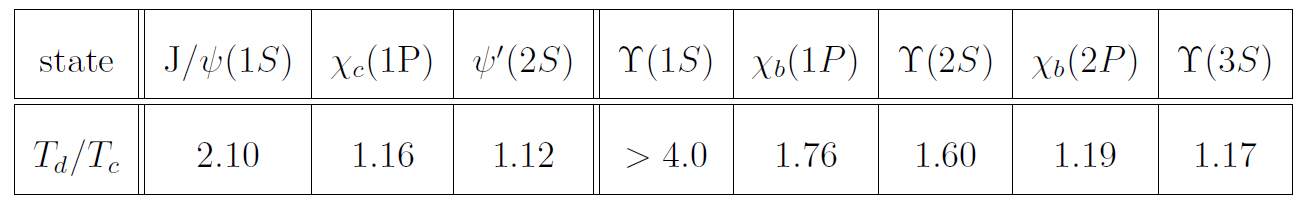 H. Satz, J. Phys. G 32 (2006)
Frédéric Fleuret - LLR
2
Charmonia in A+A      Testing color screening
Testing sequential suppression with charmonia :
must be in a regime where recombination is negligible  SPS energies
must measure the suppression pattern of several related states,  for instance:
~30% of the inclusive J/Y yield comes from cc decay.
According to lattice calculations, Td (cc) < Td (J/Y)
If screening, one should observe a gap in suppression patterns
Alternative scenario: suppression by comoving hadrons
Smooth suppression
Same starting point
Slopes related to binding energy : SY ’ > Sc > SJ/Y
Sequential suppression - screening
production probability
Suppression 
gap
Suppression gap
suppression by comovers
cc
Y’
J/Y
production probability
direct  J/Y
J/Y
cc
Y’
Energy density
Energy density
Frédéric Fleuret - LLR
3
Charmonia in A+A     Sequential suppression
Anomalous suppression  at SPS
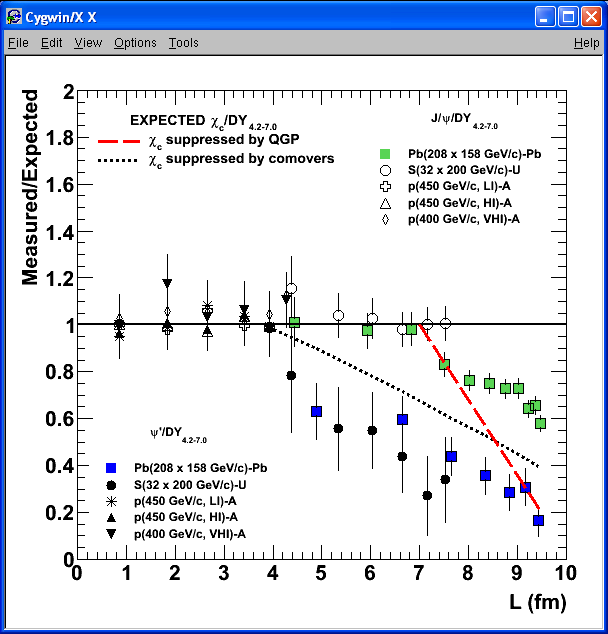 60% direct J/Y
+ 30% ccJ/Y+g
+ 10% Y’  J/Y + X
Inclusive J/Y yield
Eur.Phys.J.C49:559-567,2007
sequential suppression (QGP) ?
or
 comovers (no QGP) ?
p+A
S+U
Pb+Pb
comovers
QGP cc
Measuring Y’ only is not the answer :                
                too small feed-down 
 need of a larger feed-down fraction
Measuring  J/Y, Y’ and cc suppression patterns                    will give the answer
L (fm)
e (GeV/fm3)
4.37
1.04
4.90
1.24
6.65
2.04
7.65
2.53
8.83
3.19
9.43
3.76
Frédéric Fleuret - LLR
4
Charmonia in A+A	 	Measuring cc at SPS
Operate a new experiment at SPS
Primary goal : cc  J/Y + g  m+ m- g 
With high intensity 158 GeV/c Pb beam
With high intensity 158/450 GeV/c proton beam
Detector features :
Vertex + Spectrometer
Measure tracks before absorber for very good mass resolution

Calorimeter
Measure low energy g in high            p0 multiplicity environment                                                      

Absorber/trigger
Absorb p/K
 Minimize fake triggers from p/K decays
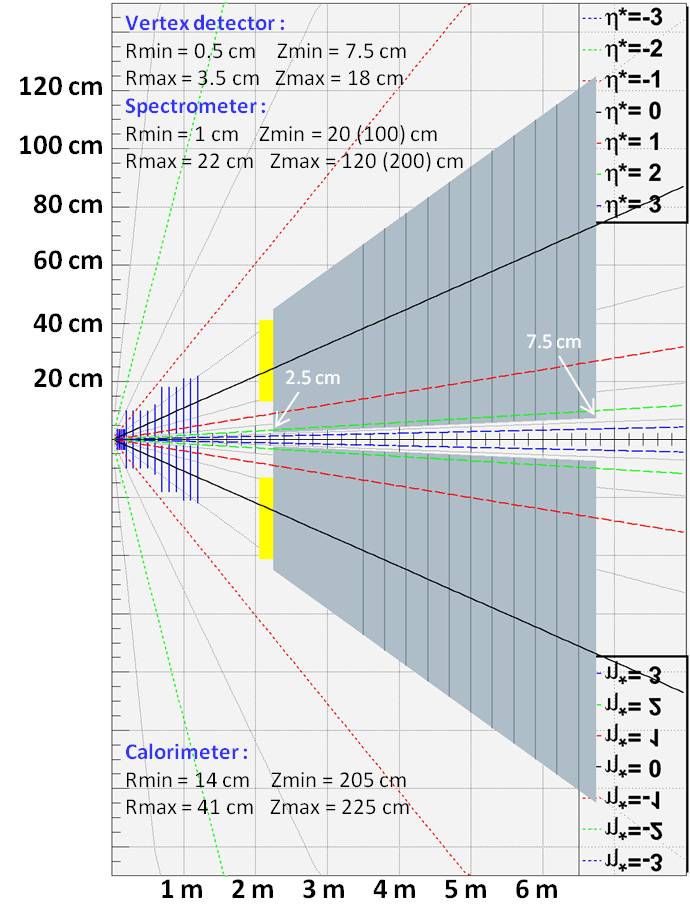 Dipole field
Dipole field
Frédéric Fleuret - LLR
5
Apparatus 	Charm In Heavy Ion Collisions
Main purpose : measure ccJ/Y+g
in Pb+Pb collisions at s = 17.2 GeV
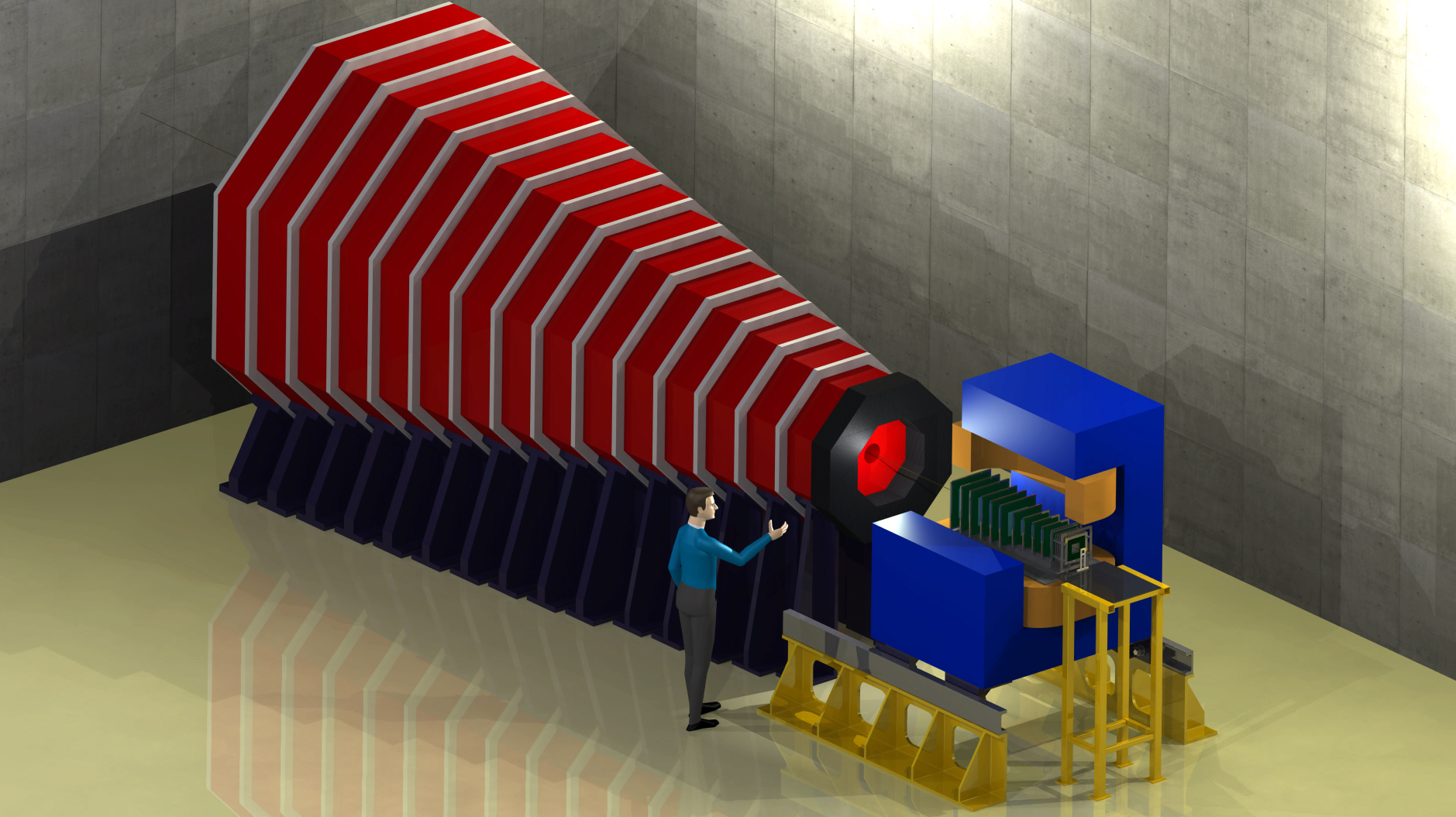 Calorimeter:
Measuring g ‘s
in high p0 multiplicity environment  
   ultra-granular EMCal  
   W + Si calorimeter à la CALICE
        - 30 layers
        - 0.5 x 0.5 cm2 pads
        - 24 X0 in 20 cm
       - DE/E  ~ 15% /E
Absorber/dimuon trigger : 
4.5 m thick instrumented Fe absorber
  trigger rate ~ 0.3 kHz
Silicon Spectrometer : 
Measure tracks before absorber
covers 1.5 rapidity unit
Dp/p = 1%  J/Y mass resolution ~20 MeV/c²
Estimations based on NA60 telescope performances
Magnet : 
1m long 2.5 T dipole
Frédéric Fleuret - LLR
6
Expected performances 		Signal extraction
Typical mass plots (5 days data taking w/ a 10% lI Pb target)
200 000 Pb+Pb minBias EPOS events
140 000 events with J/Y embedded (70%)
60 000 events with cc embedded (30%)
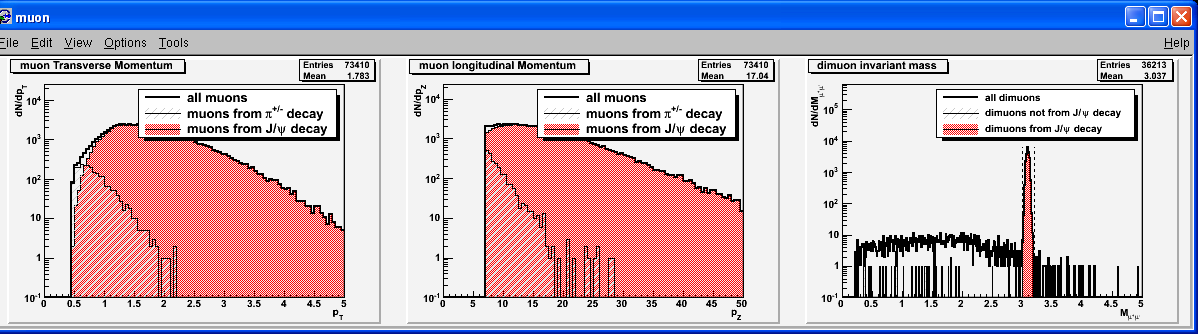 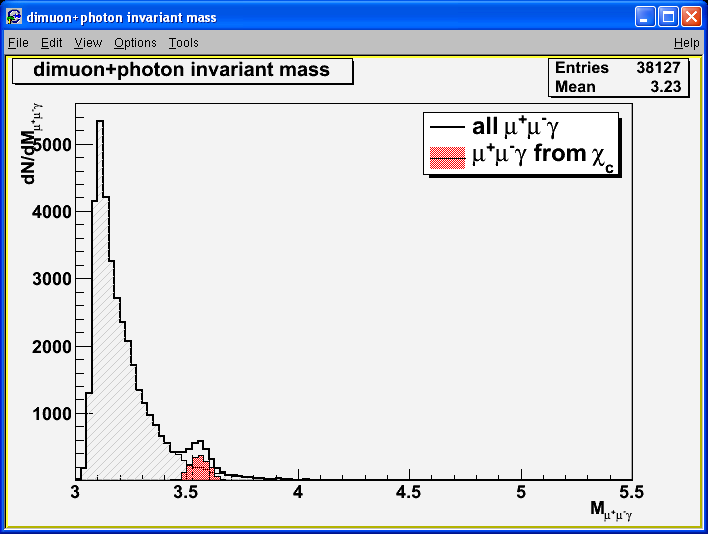 J/Y
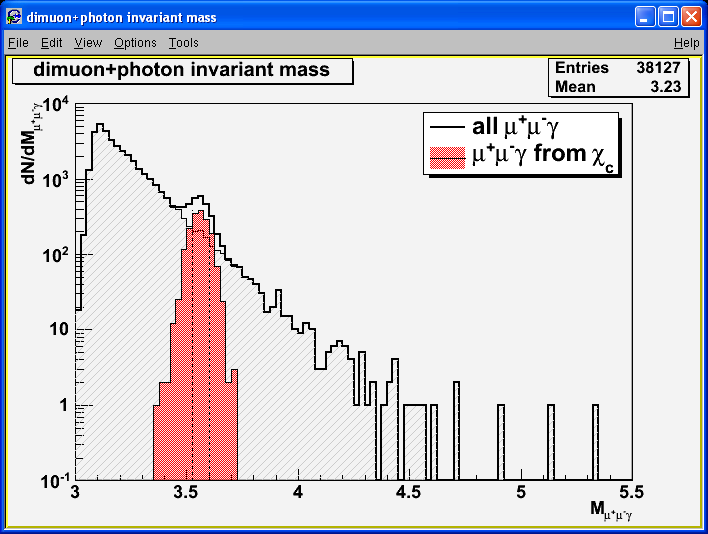 S/B=990
cc
S/B=1.8
After acceptance and selection cuts:

 35 000 J/Y                                 acc x eff = 17.4%
mass resolution ~ 20 MeV/c²

1700 cc                                            acc x eff = 2.8 %
mass resolution ~ 45 MeV/c²
Frédéric Fleuret - LLR
7
Expected performances			Statistics
Typical one month Pb+Pb run
~ 200 000 inclusive J/Ym+m- expected
2 extreme scenarios:
If cc suppressed as J/Y
 

If cc suppressed as Y’
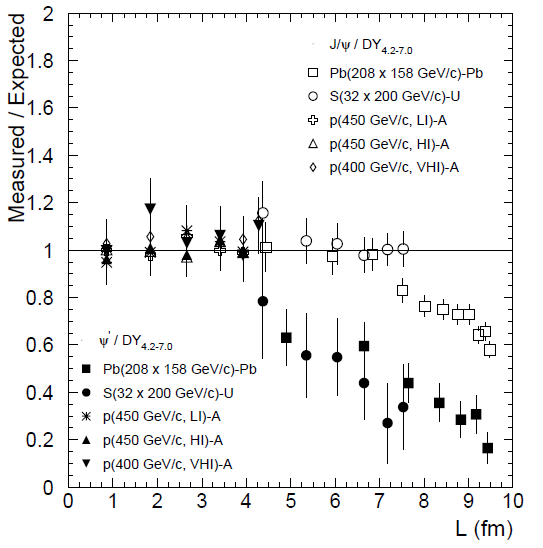 ~180 000 J/Y
~ 1300 Y’
~ 3000 cc
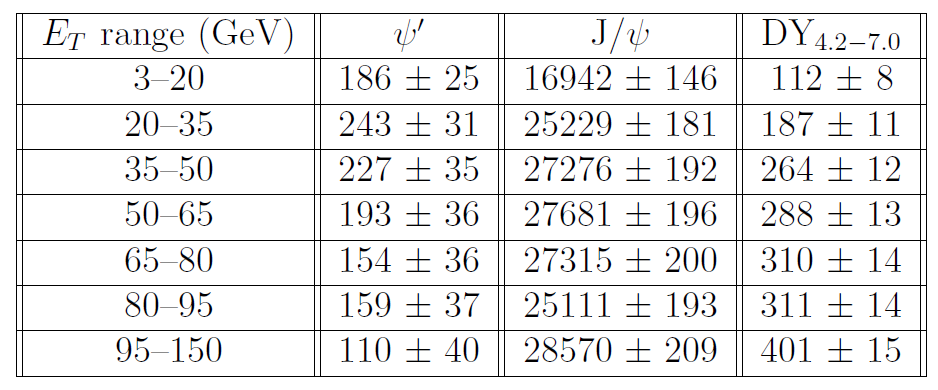 Eur.Phys.J.C49:559-567,2007
Frédéric Fleuret - LLR
8
p+A program	investigate Cold Nuclear Matter
A thorough p+A program is mandatory as reference for hot nuclear matter effects

Must control (understand) : 
charmonium absorption by cold nuclear matter  A dependence
Shadowing/anti-shadowing (x2 scaling)
Energy loss (saturation)…     (xF scaling)
Two detector configurations to cover yCMS  [-0.5 ; 2]
 Need large yCMS range
Mid-rapidity : yCMS  [-0.5 ; 1]
Forward-rapidity : yCMS  [0.5 ; 2]
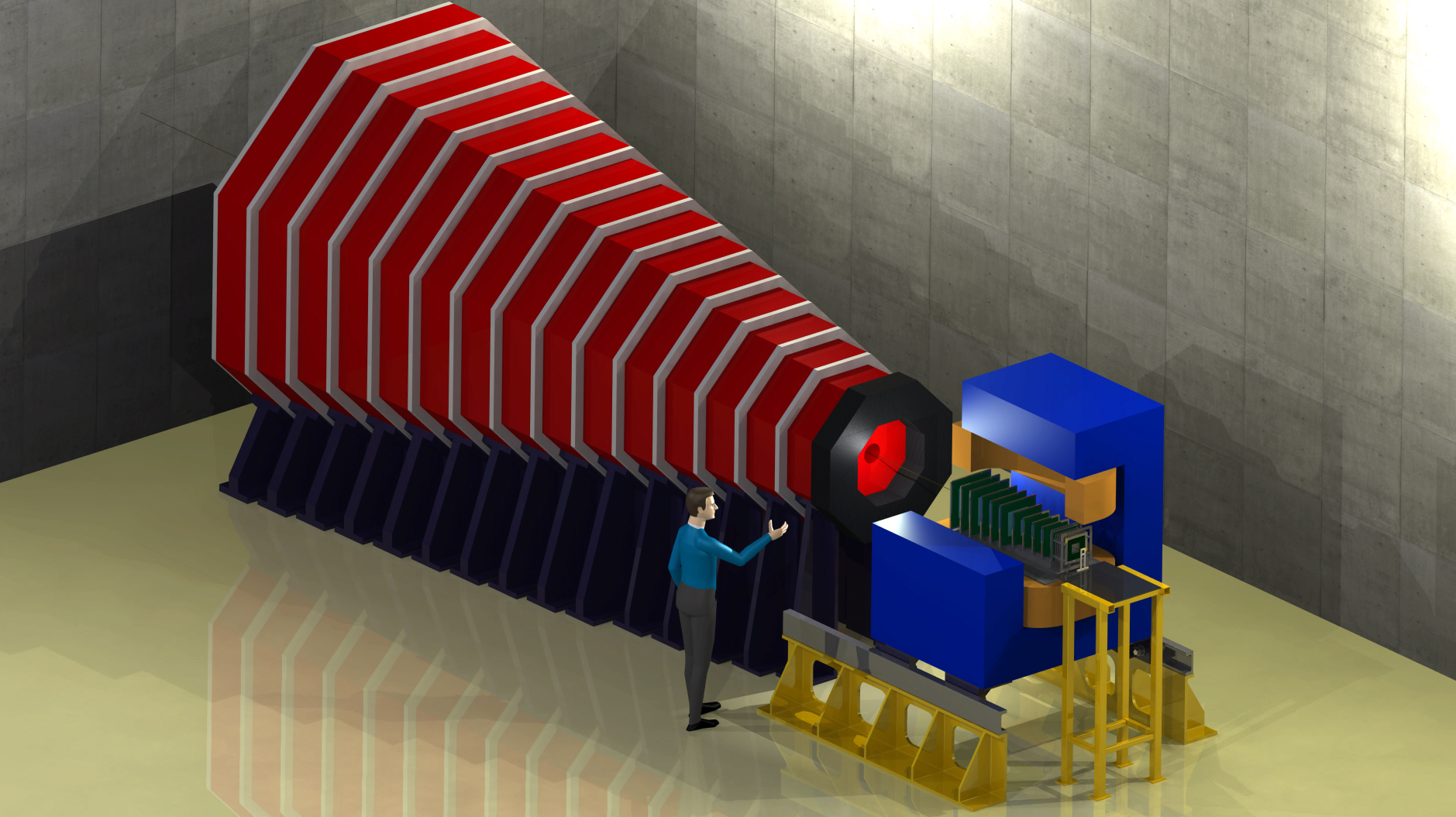 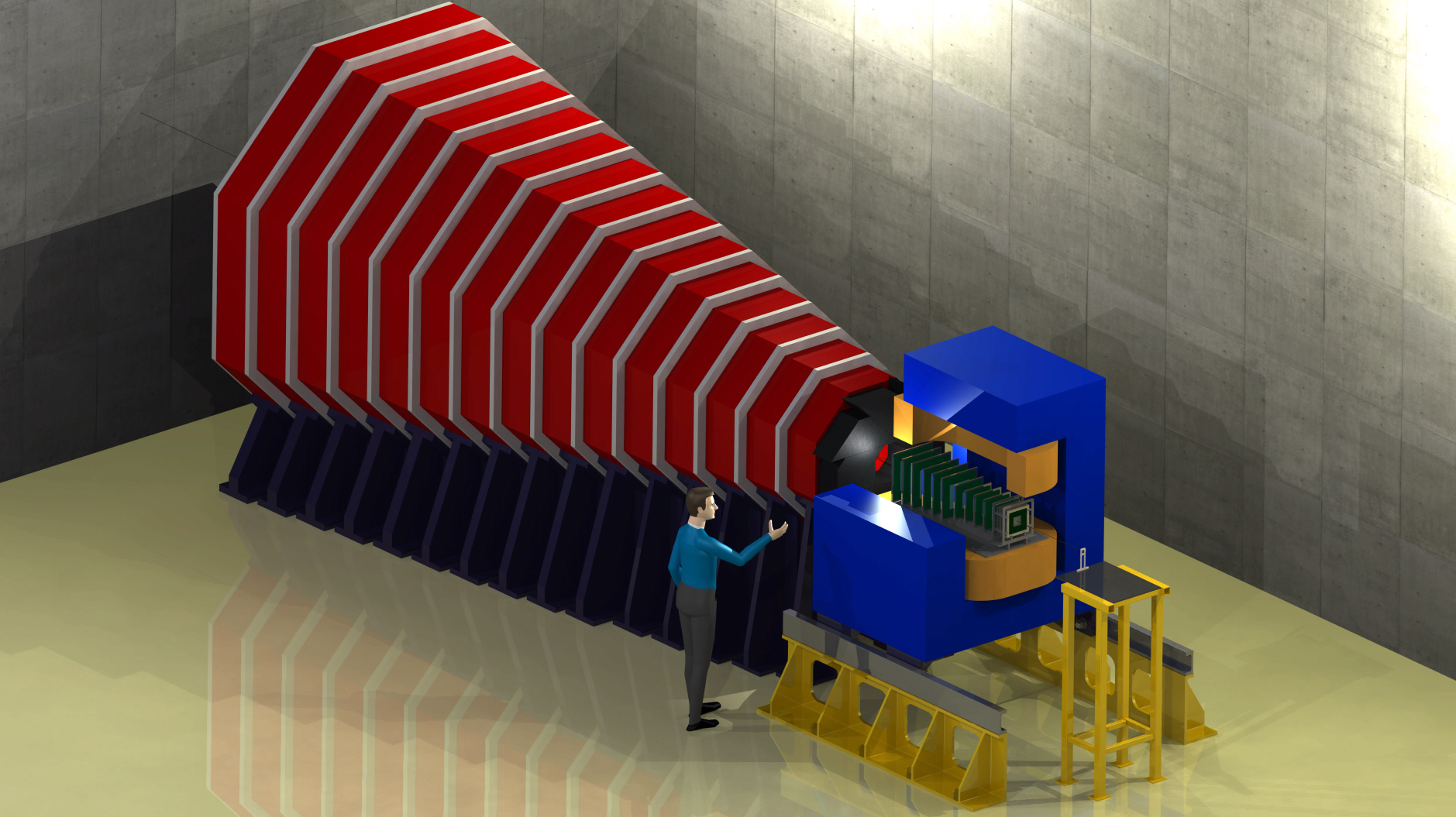 F. Fleuret - LLR Ecole polytechnique, France
Frédéric Fleuret - LLR
9
9
p+A program	investigate Cold Nuclear Matter
A thorough p+A program requires
J/Y, Y’, cc with several targets                       (NA50: p+Be, p+Al, p+Cu, p+Ag, p+W, p+Pb)
J/Y, Y’, cc in a large yCMS range
Large statistics  (in principle, can run with  proton beam several months per year)
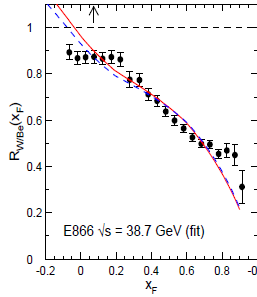 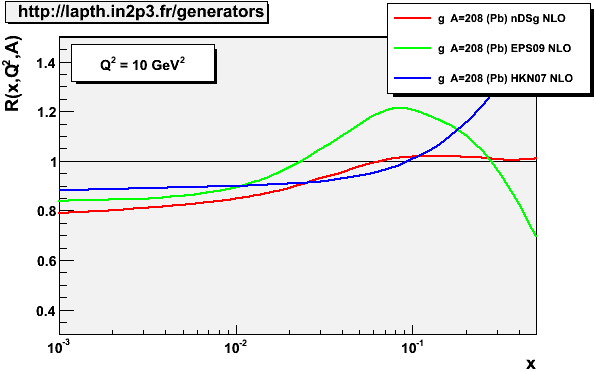 NA50
(29.1 GeV)
E866
F. Arleo and S. Peigné, arXiv:1204.4609
CHIC (29 GeV)
NA50
NA50
(17.2 GeV)
CHIC
CHIC (17.2 GeV)
x2
Frédéric Fleuret - LLR
10
Conclusion
Measuring together J/Y, Y’ and cc in p+A collisions with several targets will give a thorough control of Cold Nuclear Matter effects

Measuring together J/Y, Y’ and cc in A+A collisions at SPS energies will (dis)prove sequential suppression scenario.

The apparatus is well suited to explore other important physics subjects such as open charm or low mass lepton pairs production in heavy ion collisions.

Understanding sequential suppression at SPS is crucial to fully understand RHIC and LHC results.
Frédéric Fleuret - LLR
11
CMS@LHC 			New upsilon results
Beautiful results from CMS
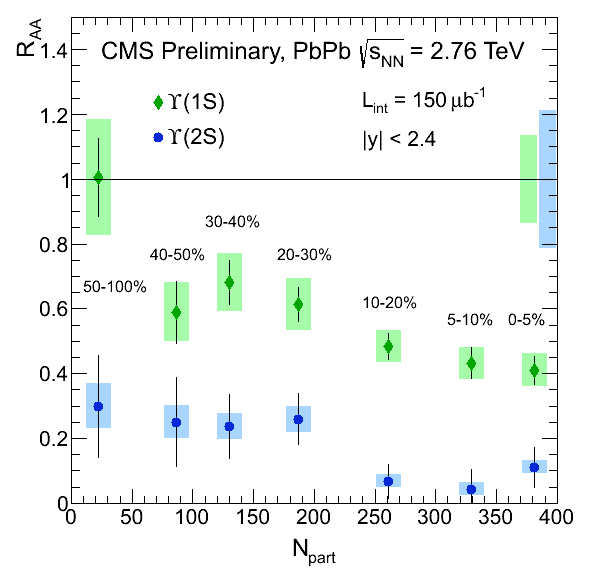 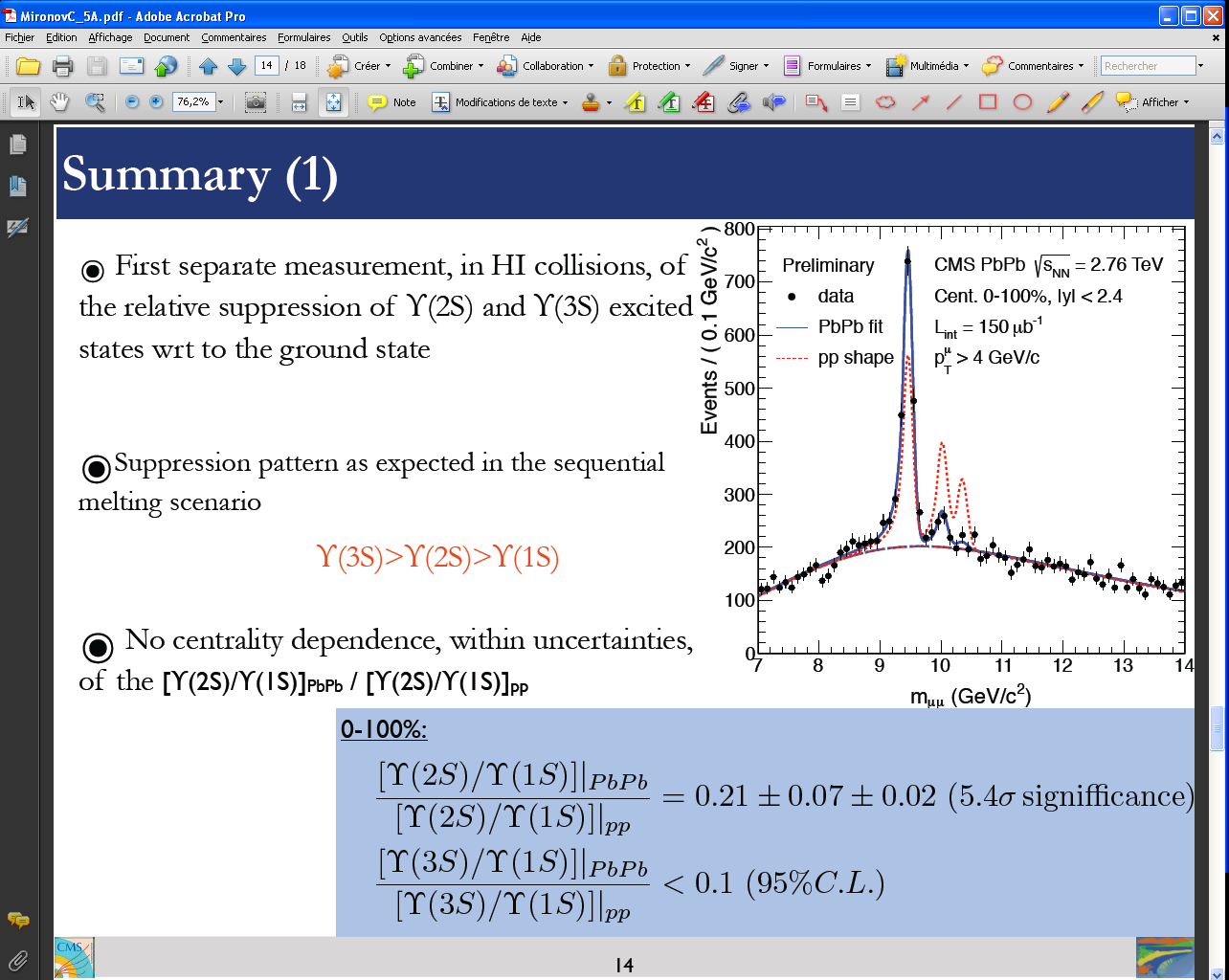 (Camelia Mironov, HP2012)
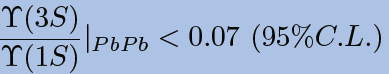 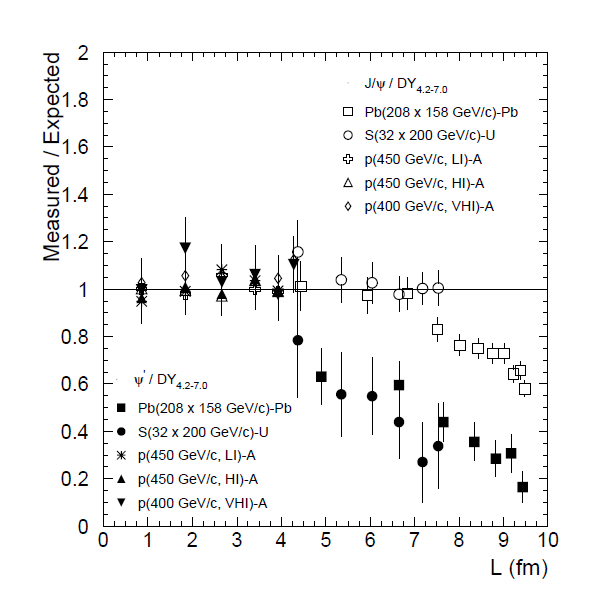 Charmonia @ SPS          bottomonia @ LHC
Sequential suppression ?
Frédéric Fleuret - LLR
12
J/Y@SPS .vs. U@LHC    sequential suppression ?
NA50, PbPb sNN=17.2 GeV
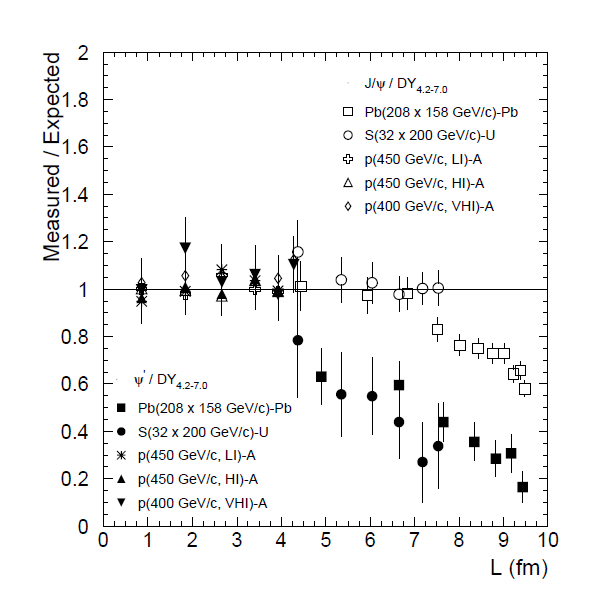 Y(1S)
Y(2S)
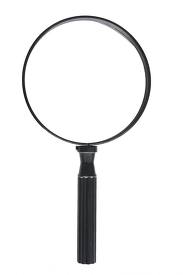 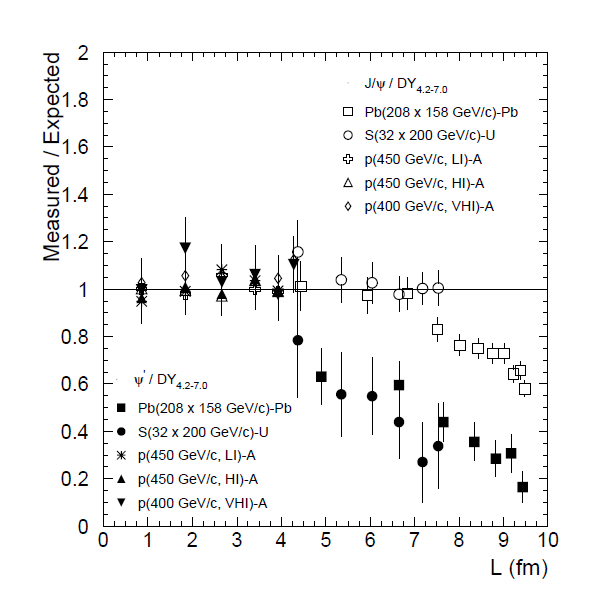 Charmonia @ SPS          bottomonia @ LHC
Sequential suppression ?
Frédéric Fleuret - LLR
13
J/Y@SPS .vs. U@LHC    sequential suppression ?
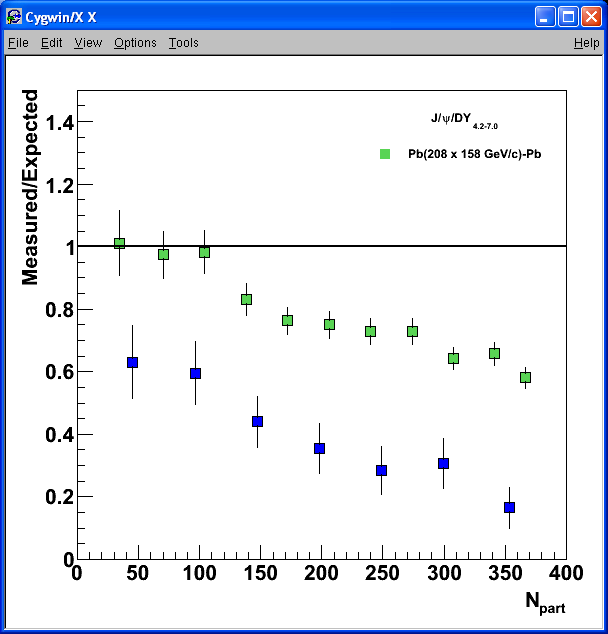 NA50, PbPb sNN=17.2 GeV
Y(1S)
0<y<1
Y(2S)
Charmonia @ SPS          bottomonia @ LHC
On the same axis
Frédéric Fleuret - LLR
14
J/Y@SPS .vs. U@LHC    sequential suppression ?
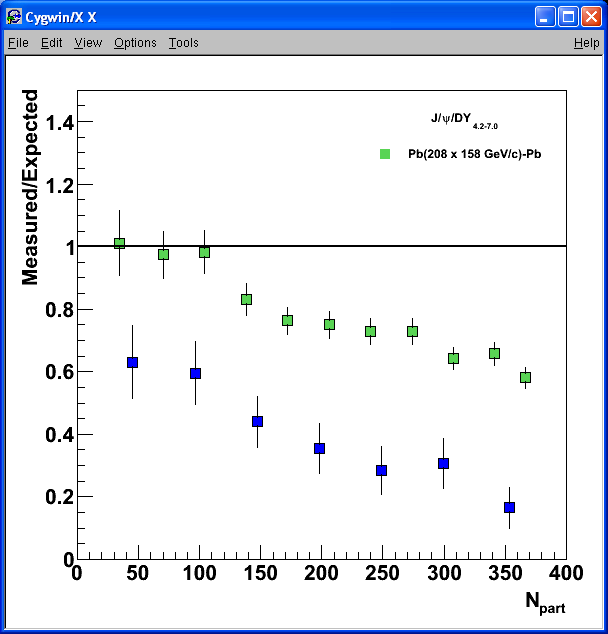 NA50, PbPb sNN=17.2 GeV
Y(1S)
Y(2S)
cc?
cb?
Charmonia @ SPS          bottomonia @ LHC
Let’s measure cc at SPS !
Frédéric Fleuret - LLR
15
CERN strategy
Conclusions of the Town meeting “Relativistic Heavy-Ion Collisions”
 CERN - june 29, 2012
	“…The town meeting also observed that the CERN SPS would be well-positioned to contribute decisively and at a competitive time scale to central open physics issues at large baryon density. In particular, the CERN SPS will remain also in the future the only machine capable of delivering, heavy ion beams with energies exceeding 30 GeV/nucleon, and the potential of investigating rare penetrating probes at this machine is attractive.”
Frédéric Fleuret - LLR
16
Expression of interest
To be submitted to SPSC
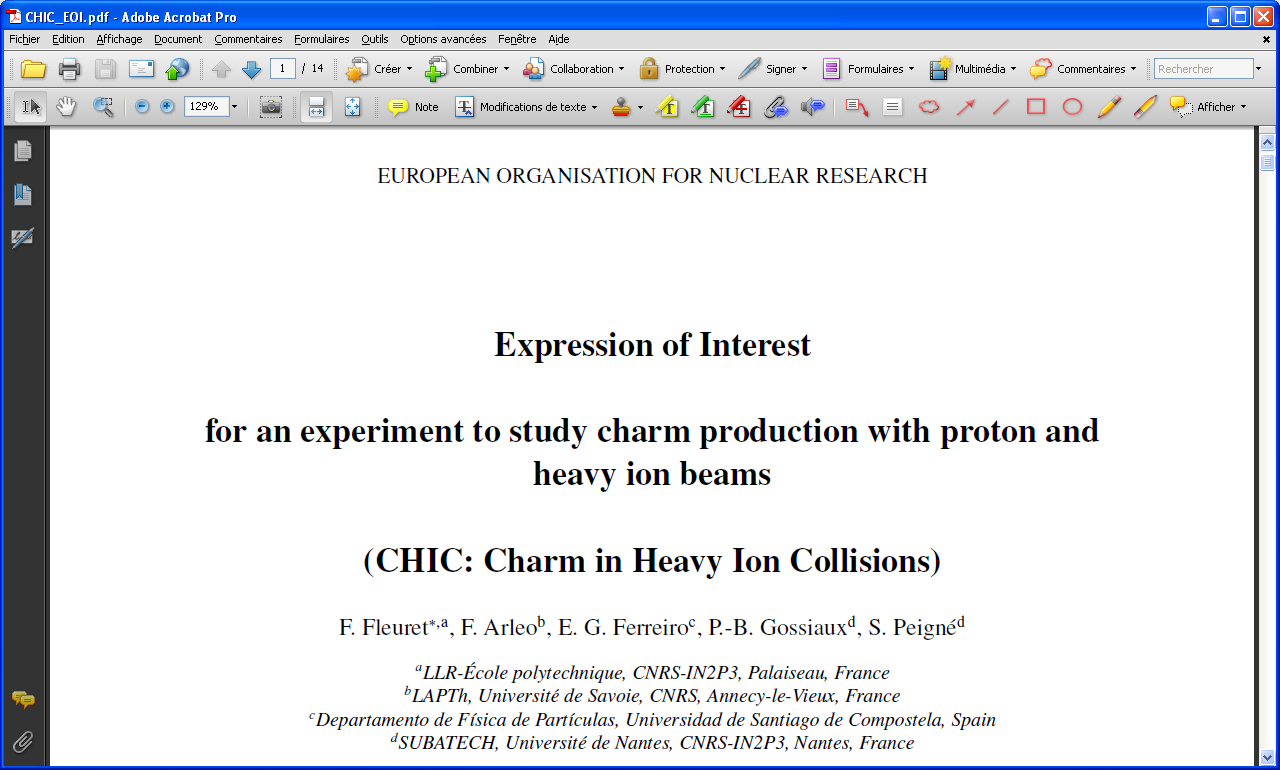 Frédéric Fleuret - LLR
17